PROJECT-BASED LEARNING IN AN ONLINE SETTING
Slavka Karkamishevska, EFL
OSMU D-r Jovan Kalauzi – Bitola 
North Macedonia
slavka.karkamishevska@gmail.com
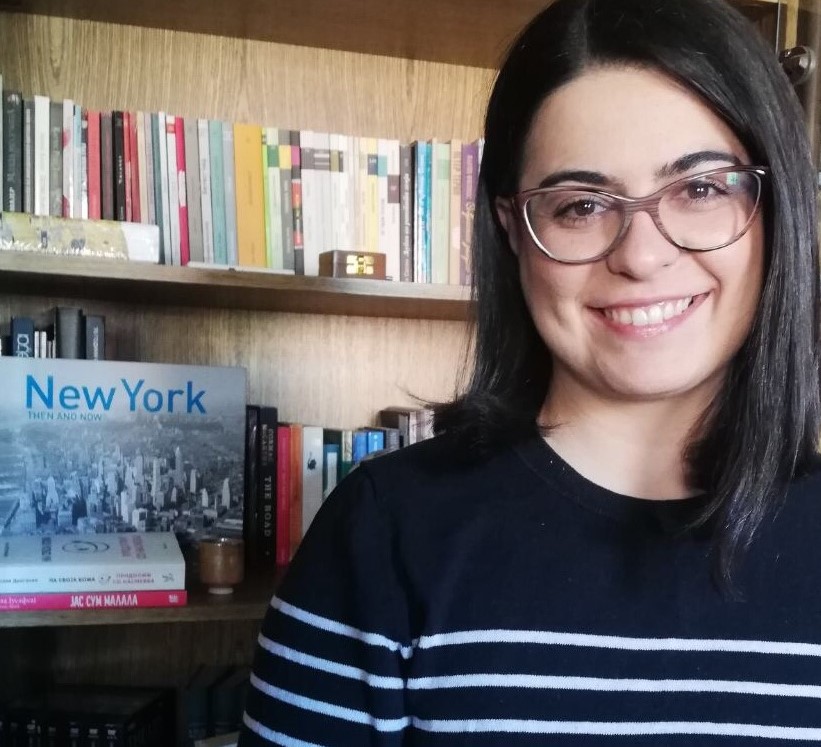 WHO IS THIS?
EDUCATION
THEN
NOW
versus
DIGITAL ERA
WHAT IS THE RIGHT TIME TO ENGAGE YOURSELF IN A PROJECT-BASED LEARNING?
4 Cs:
*critical thinking
*creativity
*communication
*collaboration
DMI Literacy
*digital literacy
*media literacy
*information literacy
IMPORTANT FEATURES FOR PROJECT-BASED LEARNING
Developing active listening skills
*paying attention
*reflection & self-reflection 
*being objective 
*offering alternatives 
*asking question 
*recognizing the emotional side
*always be respectful
IS DOING A PROJECT THE SAME AS PROJECT-BASED LEARNINGandWHAT IS THE ROLE OF ONLINE TEACHING IN ALL THIS?
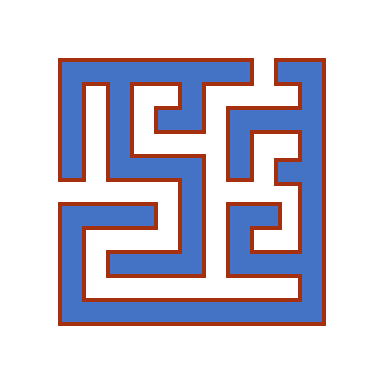 HOW STRICT OR STRAIGHT-FORWARD IS PBL?
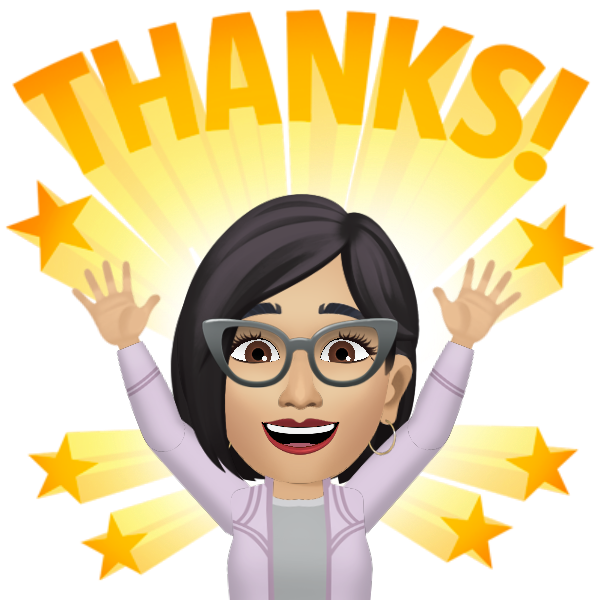 slavka.karkamishevska@gmail.com
March 23rd, 2021